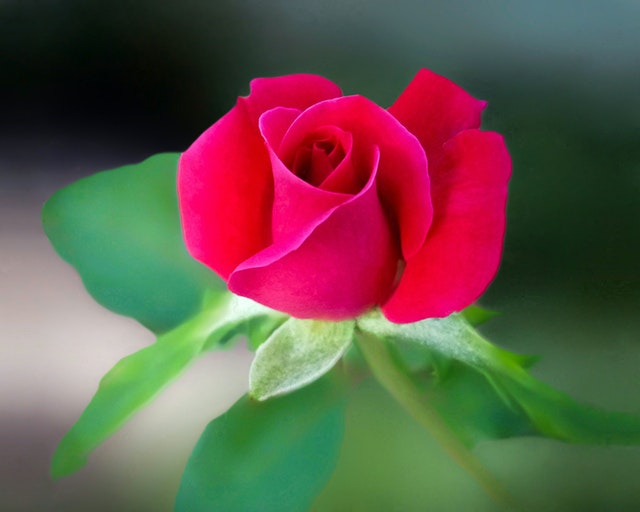 ¯^vMZg
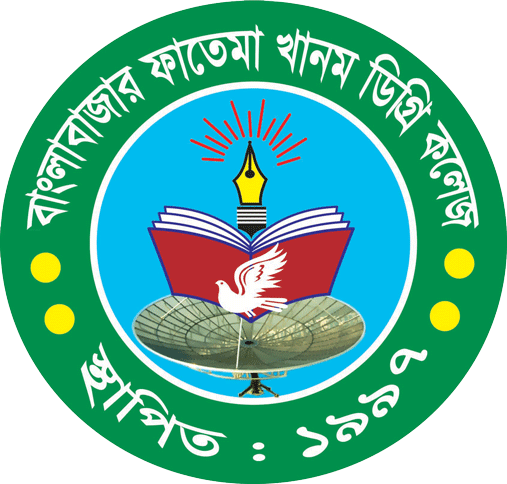 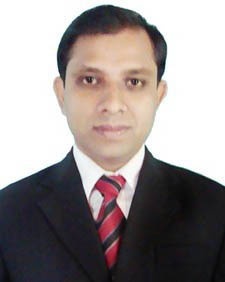 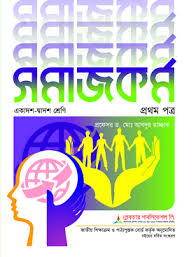 cwiwPwZ
মোঃ বিল্লাল হোসেন জুয়েল
প্রভাষক, সমাজকর্ম
বাংলাবাজা ফাতেমা খানম ডিগ্রি কলেজ, ভোলা।
শ্রেণিঃ দ্বাদশ 	বিষয়ঃ সমাজকর্ম ২য় পত্র অধ্যায় – ৭ম (বাংলাদেশের বেসরকারি সমাজ উন্নয়ন কার্যক্রম)
QweMy‡jv †`‡L cv‡Vi mv‡_ wgwj‡q bvI
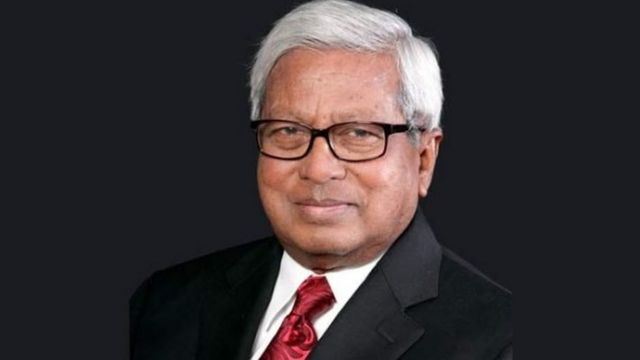 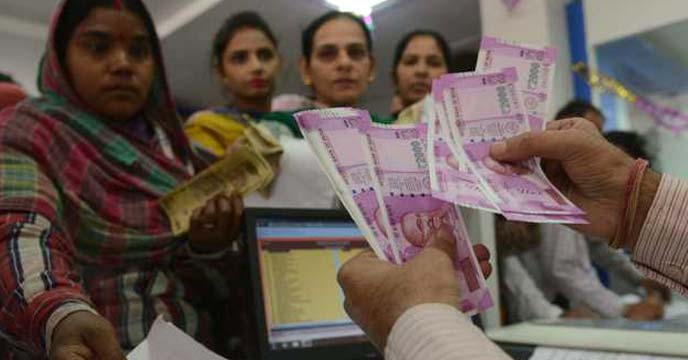 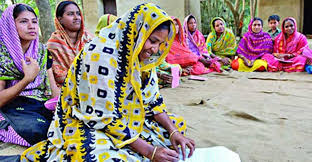 cv‡Vi welq
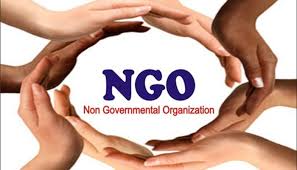 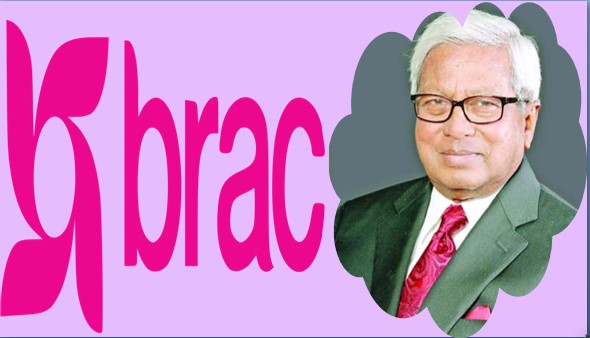 wkLbdj
evsjv‡`‡k †emiKvwi mgvR Dbœqb Kvh©µg m¤ú‡K© e¨vL¨v Ki‡Z cvi‡e|
eª¨v‡Ki D‡Ïk¨ I Kvh©µg e¨vL¨v Ki‡Z cvi‡e|
eª¨v‡Ki Kvh©µ‡g mgvRKg© c×wZi cÖ‡qvM m¤ú‡K© e¨vL¨v Ki‡Z cvi‡e|
‡hme ms¯’v †`‡ki Dbœq‡b miKvwi ms¯’vi cvkvcvwk miKv‡ii mn‡hvMx cÖwZôvb wn‡m‡e KvR K‡i Zv‡`i‡K †emiKvwi ev †¯^”Qv‡mex ms¯’v ejv n‡q _v‡K|
1961 mv‡j wbeÜxKiY I wbqš¿Y AvB‡b ejv n‡q‡Q, †Kv‡bv mgvR‡mev ev Kj¨vYg~jK KvR Kivi j‡ÿ¨ e¨w³ ev e¨w³mg~‡ni ¯^vaxb I ¯^”QvcÖ‡Yvw`Z B”Qvq MwVZ msMVb, mwgwZ, ev Kg©KvÛ‡K ‡¯^”Qvg~jK mgvRKj¨vY ms¯’v ejv nq|
Encyclopedia of Social Scince G ejv n‡q‡Q, Ô‡¯^”Qv‡mex ms¯’v ej‡Z mKj †emiKvwi ms¯’v, †hgb- PvP©, e¨emvwqK cÖwZôvb, kÖwgK BDwbqb, dvD‡Ûkb‡K †evSvq|Õ
‡hmKj ‡emiKvwi mgvR Dbœqb ms¯’v ‡`‡ki `y¯’ I Amnvq RbM‡Yi wkÿv, ¯^v¯’, cywó Z_v Av_©-mvgvwRK Dbœqb mva‡bi gva¨‡g Zv‡`i RxebhvÎvi gvb Dbœq‡b Kvh©µg Pvjv‡”Q G¸‡jvi g‡a¨ eªvK, BD‡mc, MÖvgxY e¨vsK, evsjv‡`k Wvqv‡ewUK mwgwZ cÖexY wn‰Zlx msN D‡jøL‡hvM¨|
‡emiKvwi mgvR Dbœqb ms¯’v
miKvwi I ‡emiKvwi mgvR Dbœqb ms¯’vi cv_©K¨
1970 mv‡ji `wÿYvÂ‡j cÖjqsKvix N~wY©So
 1971 mv‡ji ¯^vaxbZv hy‡× nvRvi nvRvi kiYv_©x fvi‡Z Avkªq †bq| gvby‡li 	`ytL-`y`©kv jvM‡ei D‡Ï‡k¨ m¨vi dR‡j nvmvb Av‡e` ÔSave BangladeshÕ 	bv‡g GKwU ms¯’v M‡o †Zvjb|
 1972 mv‡j wm‡j‡Ui kvjøv MÖv‡g ÔBangladesh Rehabilitation 	Assistance Committee’  bv‡g GKwU ms¯’v M‡o †Zv‡jb|
 1976 mv‡j MÖv‡g Bangladesh Rural Advancement Committee’  	(BRAC) bvgKiY Kiv nq|
 2002 mv‡j Gi bvg cwieZ©b K‡i ïay (BRAC) ivLv nq|
eª¨v‡Ki (BRAC) Kvh©µg
wfwWIwU †`L- wK¬K
knx`yi Avi. L›`Kvi m¤úvw`Z ÔCredit Program for the PoorÕ MÖ‡š’ 
 cjøx Dbœqb (Rural Development Programme) 
 cjøx FY`vb (Rural Credit Programme) 
 ¯^v¯’‡mev (Health Programme) 
 AvbyôvwbK cÖv_wgK wkÿv (Nonformal Education Programme) cÖavb PviwU Kg©m~wP D‡jøL 	i‡q‡Q|
Ab¨vb¨ Kg©m~wP:
 eq¯‹ wkï‡`i cÖv_wgK wkÿv (Primary Education Older Children) 
 SzwKc~Y© `‡ji Dbœqb (Vulnerable Group Development ) 
 `ÿZv Dbœqb (Skill Development Programme) 
 gvbevwaKvi I AvBb wkÿv (Human Right & Legal Education Programme) 
 M‡elYv I g~j¨vqb (Research & Evaluation) 
 `y‡h©vM, cwi‡ek I Rjevqy cwieZ©b (Disaster Environment Climate Change) 
 mgwó ÿgZvqb (CE Empowerment Programme ) 
 wj½ b¨vqwePvi I eûgywLZv (Gender Justice Diversity)
eª¨v‡Ki (BRAC) Kvh©µg
eª¨v‡Ki Kvh©µ‡g mgvRKg© c×wZi cÖ‡qvM
K) mgvRKj¨vY cÖkvmb
L) mvgvwRK Kvh©µg
M) mgvRKg© M‡elYv
N) e¨vw³ mgvRKg©
O) `j mgvRKg©
P) mgwó mgvRKg©
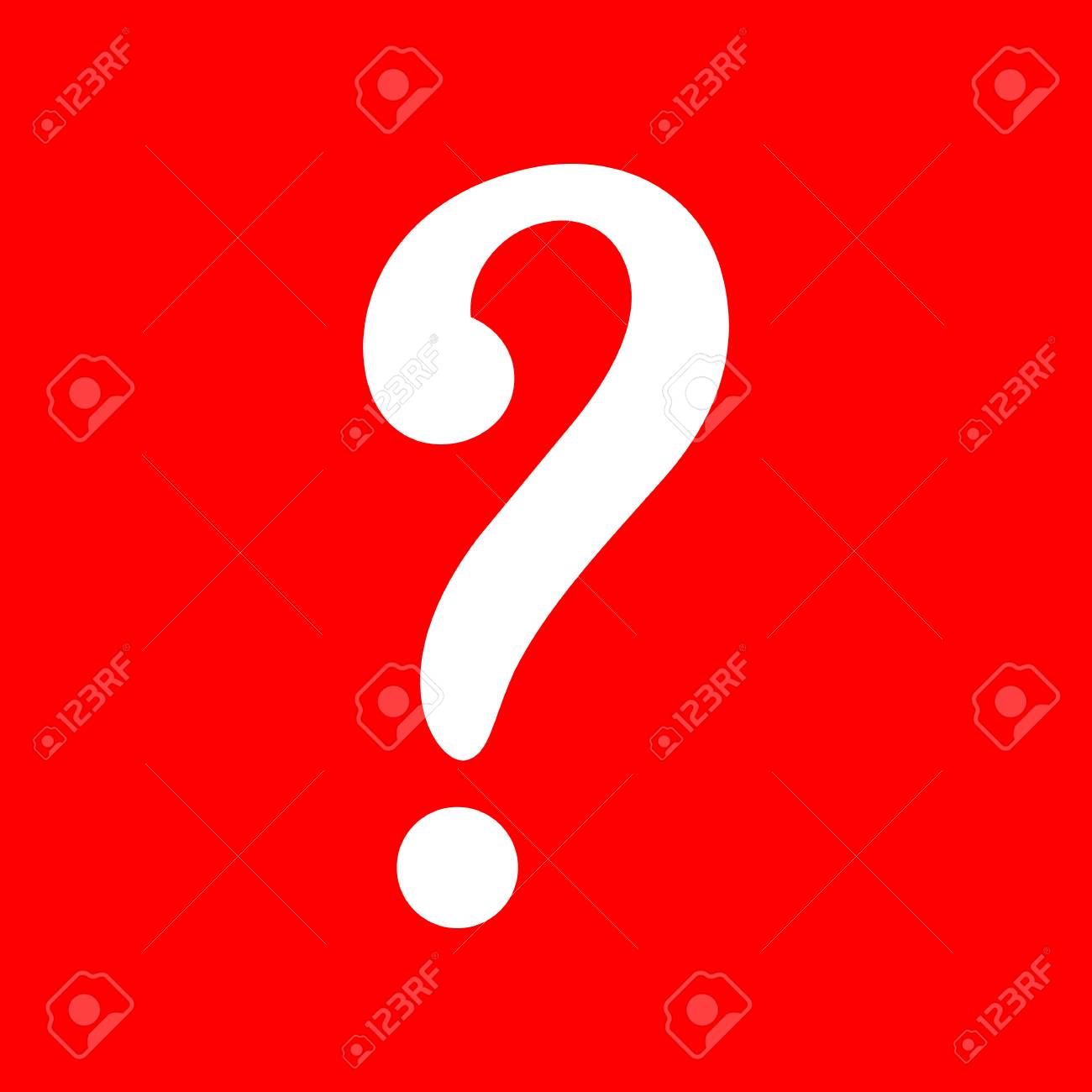 gyj¨qb
1) BRAC Gi c~Y©iƒc Kx?
	K) Bangladesh Rural Advancement Committee
	L) Bangladesh Rehabilitation  Assistant Committee
	M) Bangladesh Rural Advancement Council
	N) Bangladesh Rural Advisory Council
2) KZ mv‡j eª¨vK cÖwZôv Kiv nq?
		K) 1971 	L) 1972
		M) 1976 	N) 1977
‡Zvgvi GjvKvq †emiKvwi mgvR Dbœqb Kvh©µ‡gi GKwU ZvwjKv ˆZwi Ki|
GKK KvR
‡emiKvwi mgvR Dbœqb ms¯’v wn‡m‡e eª¨v‡Ki Kvh©µg evsjv‡`‡k KZUv BwZevPK f‚wgKv cvj‡b mÿg?. GKwU cÖwZ‡e`b ˆZwi Ki|
`jxq KvR
evwoi KvR
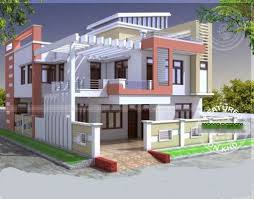 m„Rbkxj cÖkœ
bvw`g mv‡ne †emiKvwi GKwU ms¯’vi GKRb cyivZb I AwfÁ Kg©KZ©v| Zvi ZË¡av‡b ms¯’vwUi bvbvg~Lx Kvh©µg cwiPvwjZ nq| m¤úªwZ GKwU Abyôv‡b Zvi ms¯’v m¤ú‡K© ei‡Z wM‡q wZwb e‡jb, ÔAvšÍR©vwZK cwigÛ‡j G ms¯’vwU ¯^xK…wZ cÖvwß‡Z Avgiv Mwe©Z|Õ ZvQvov G ms¯’vwU AviI cÖmvwiZ Ki‡Z dR‡j nvmvb Av‡e` mv‡ne wbijm cÖ‡Póv Pvwj‡q hv‡”Qb|
K) eª¨v‡Ki cÖwZôvZv †K wQ‡jb?
L) mvgvwRK Dbœq‡b eª¨v‡Ki ¸iæZ¡ e¨vL¨v Ki|
M) D‡jøwLZ †emiKvwi Dbœqb ms¯’vwU KZ©„K †h bvbvg~Lx Kvh©µg cwiPvwjZ nq MÖvgxY 	Dbœq‡b Zvi cÖfve e¨vL¨v Ki|
N) DÏxc‡K bvw`g mv‡n‡ei Dw³wUi mc‡ÿ hyw³ cÖ`vb Ki|
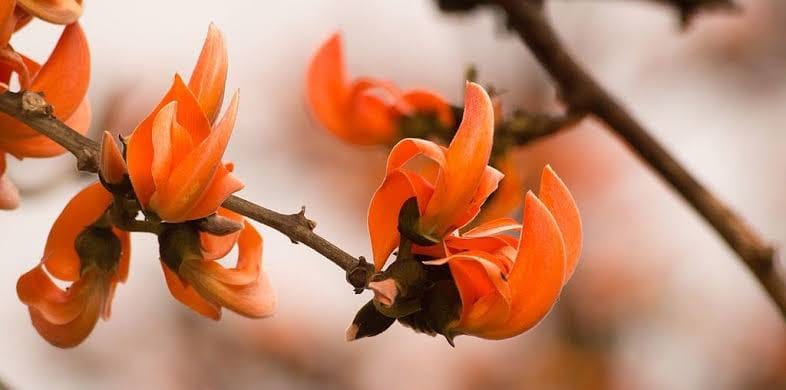 mevB‡K ab¨ev`